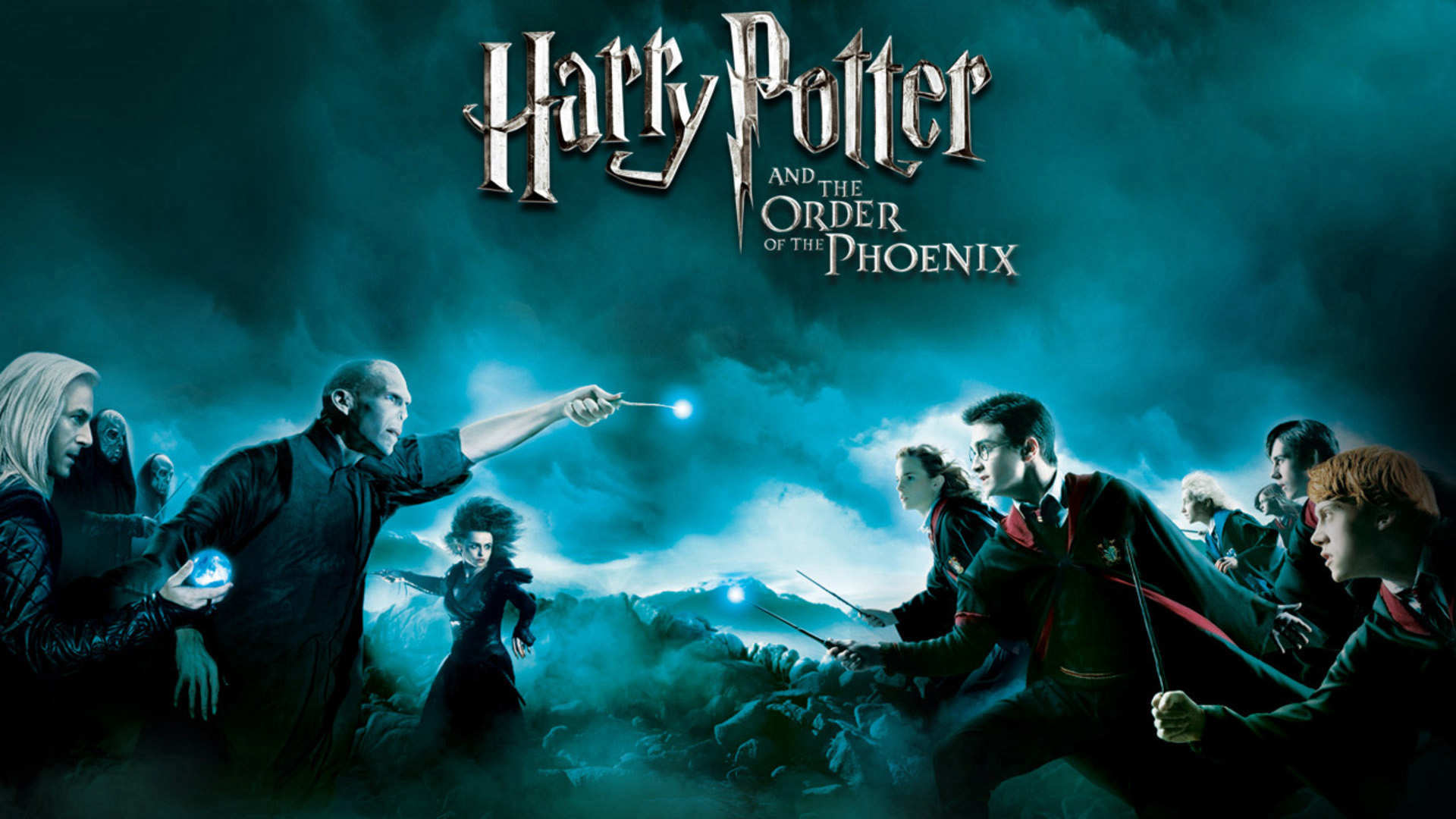 *Kids Quest*
Harry Potter Adventure
Click “Present” in the top right to begin, then click here!
Try to survive your day as a novice wizard! Make good choices! Press the button below to begin your adventure.
Choose an item below to help you through your 
journey. Don’t forget to use it when you can!
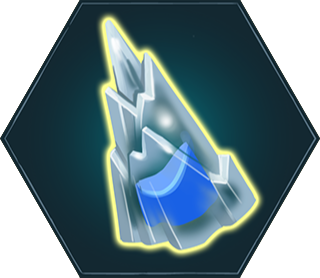 Fire Protection Potion - defeat a fire-based creature!
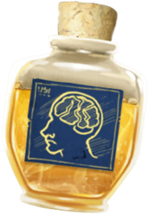 Memory Potion - 
Boost your brain!
Girding Potion - give yourself more stamina!
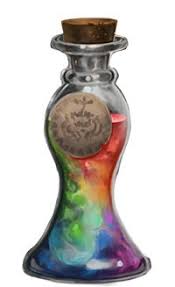 Play Game
You are walking alone down the hall at 
hogwarts and hear a loud shriek from around the corner, then see a fire-breathing chicken running towards you!!!

On the next pages, choose an action (exercise) to combat the creature. do it until the timer hits zero. then click on the button matching your choice to see what happens:
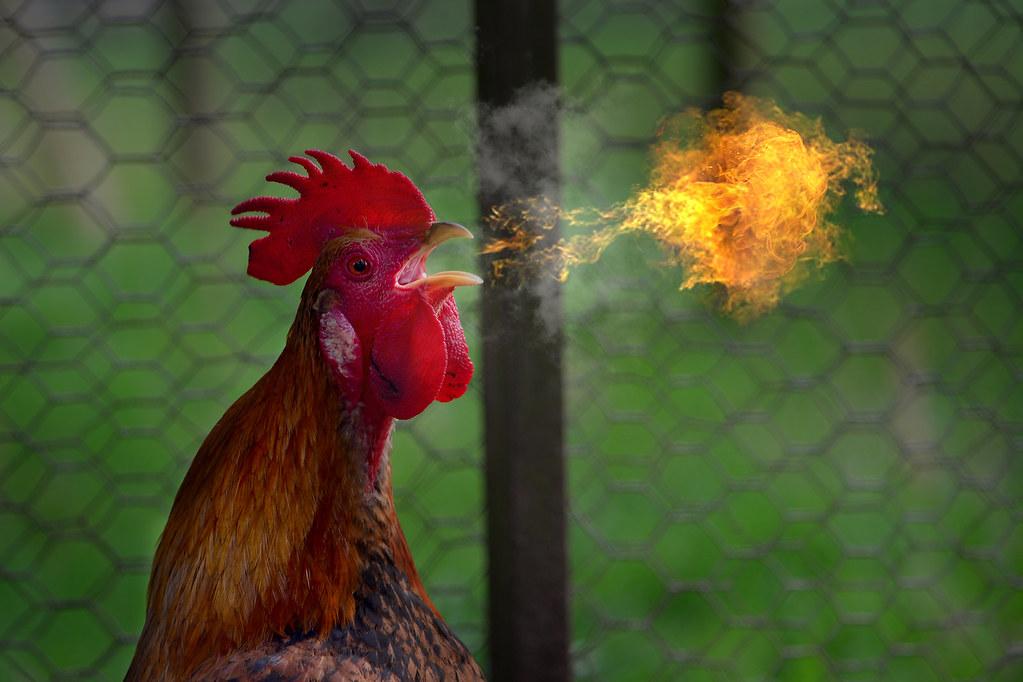 Continue
[Speaker Notes: A1]
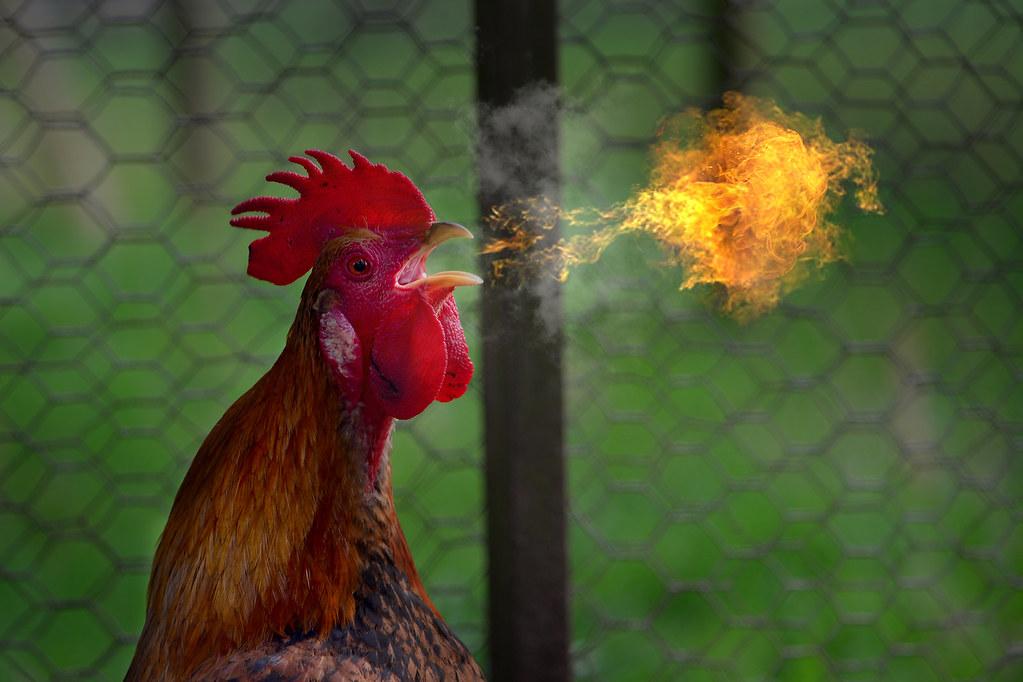 Continue
[Speaker Notes: A1]
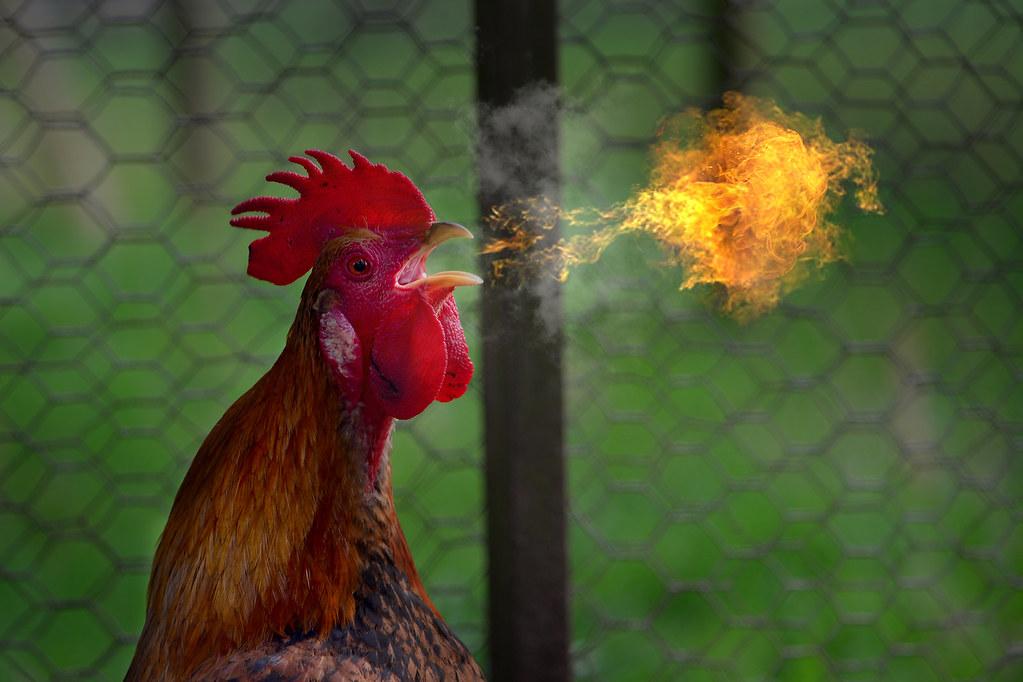 The chicken attacks! What do you do?
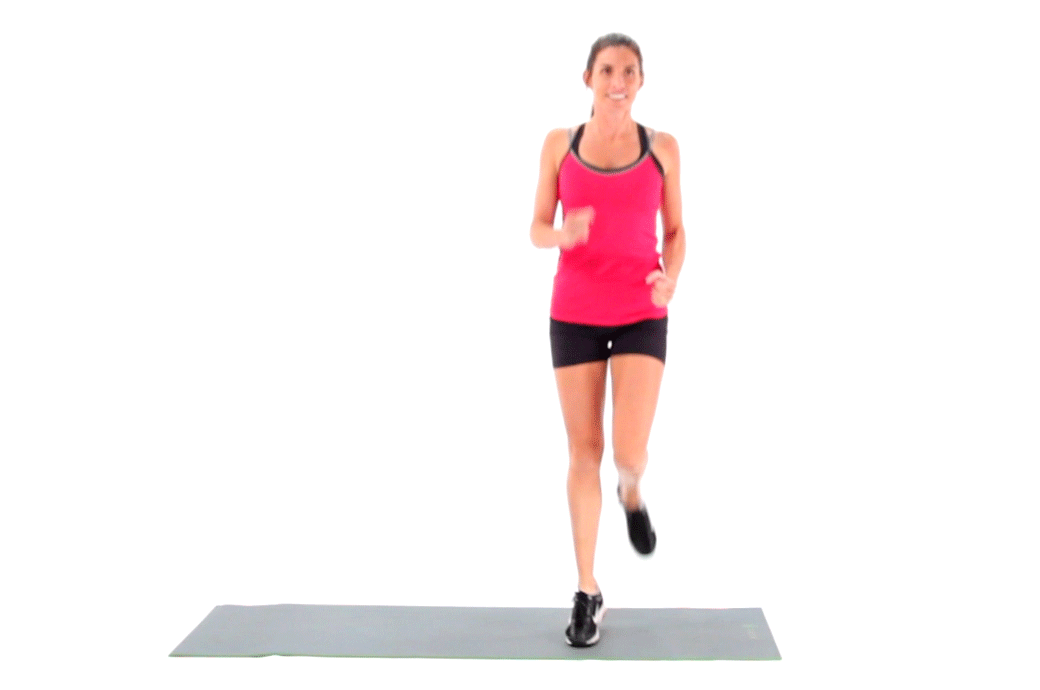 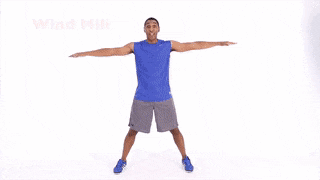 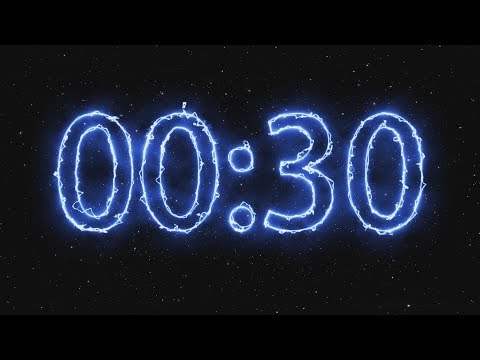 Run 
Away!
Use your 
Fire potion
OR
Wand: Disappearus
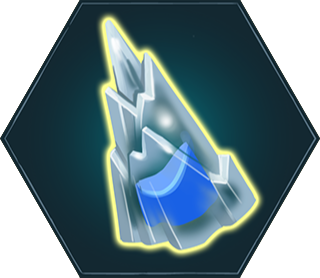 OR
[Speaker Notes: A1]
You wave your wand. “Disappearus!” The chicken goes *Poof* and is no longer a threat!

That was most unexpected. Where do you want to go now? Up or down the next staircase?
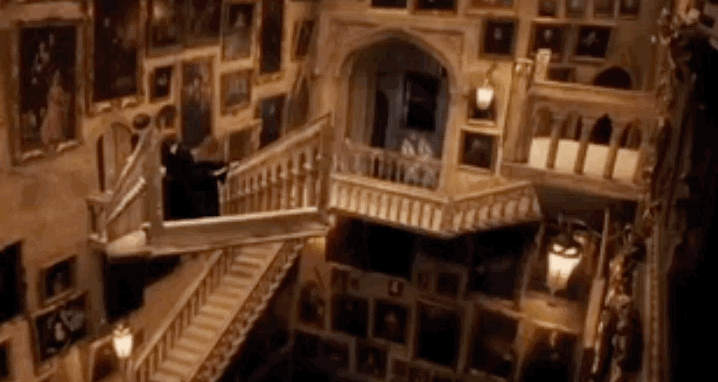 Go Up!
Go Down!
[Speaker Notes: A1]
*Cuh Chug Chug* You drink the potion and the fire breath doesn’t hurt you at all! The chicken gives up and runs away down the hall.

You have to decide where to go next. Up or down the next the staircase?
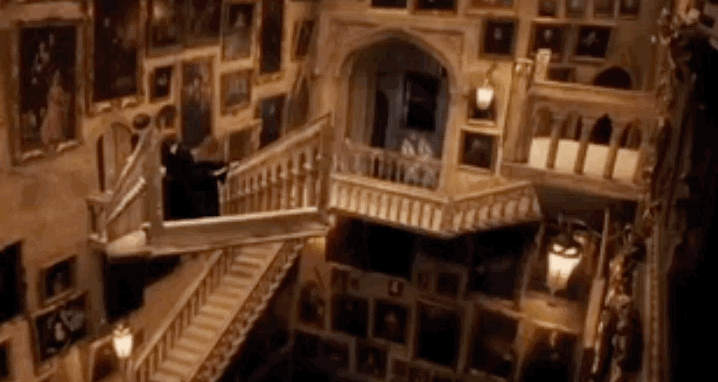 Go Down!
Go Up!
[Speaker Notes: A1]
You end up at the potions classroom, and professor Snape invites you in to show his class how to deal with a threat. He throws a potion on the floor at your feet! You float upwards and get stuck to the ceiling! 

Your mind races and you can hear the class *gasp* in shock. What do you choose to do?
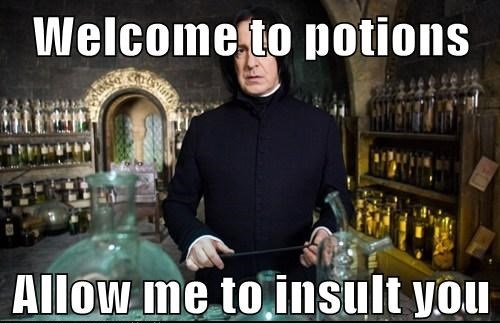 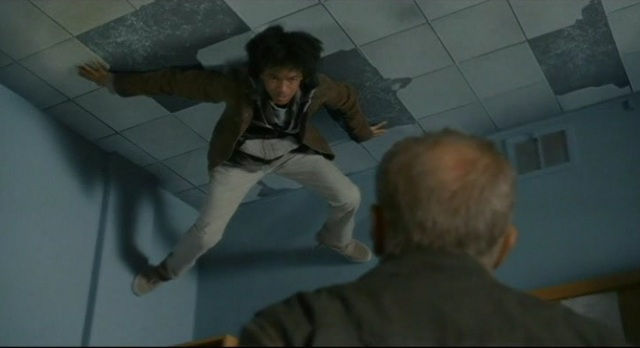 Next
[Speaker Notes: A1]
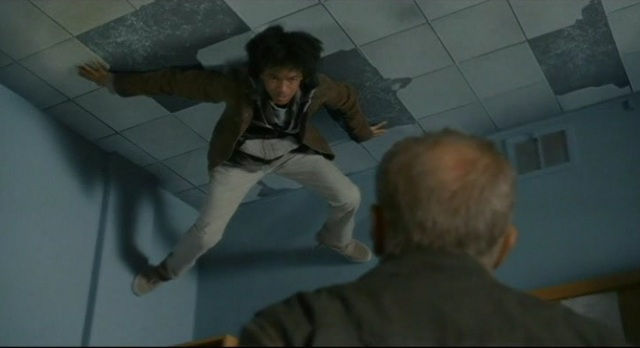 You’re stuck to the ceiling! How do you get down?
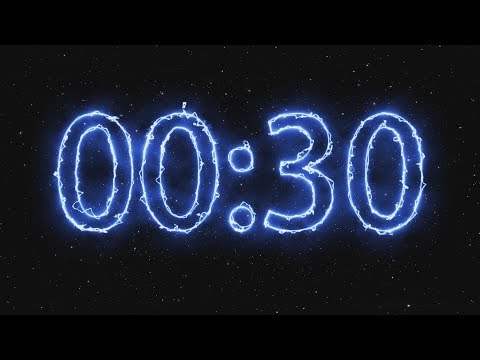 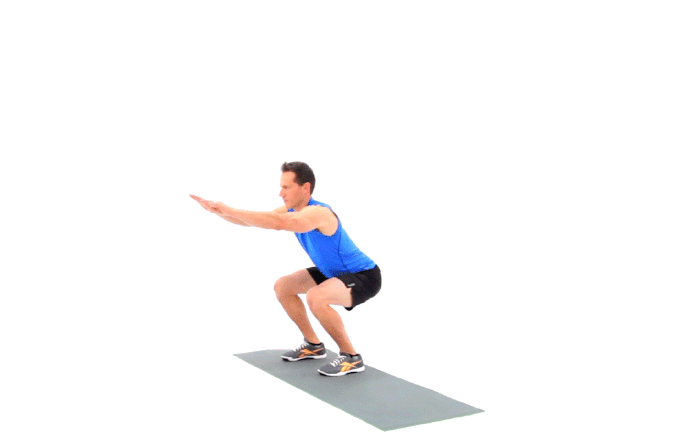 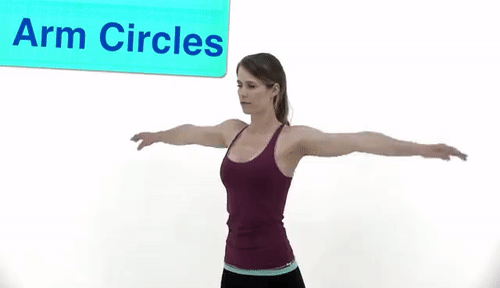 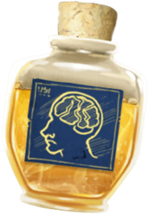 Wand: Lowerus selfus
Brain
potion
Wand: selfus
Stone formus!
OR
OR
[Speaker Notes: A1]
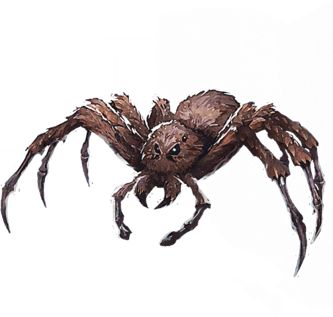 You recall the ability to lower yourself, and by beating Snape’s test, he begrudgingly gives you a backhanded compliment.
You hear a call for “Help!” from Hermione. You race off towards her! When 
you get to the magical creatures classroom, you see a rather large acromantula!
Continue
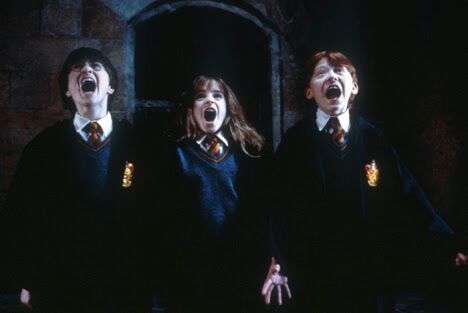 [Speaker Notes: A1]
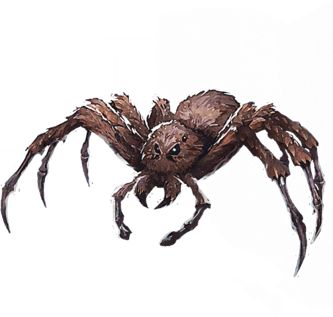 The acromantula is about to attack. What do you do?
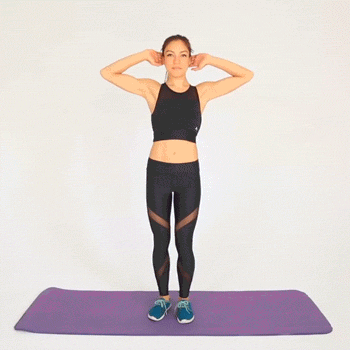 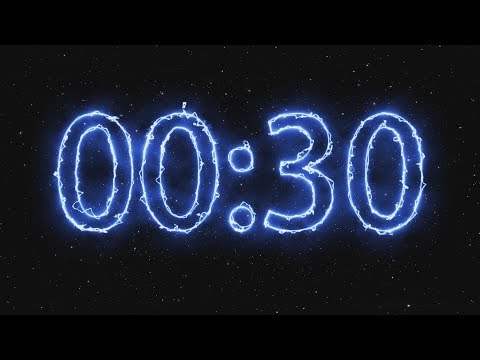 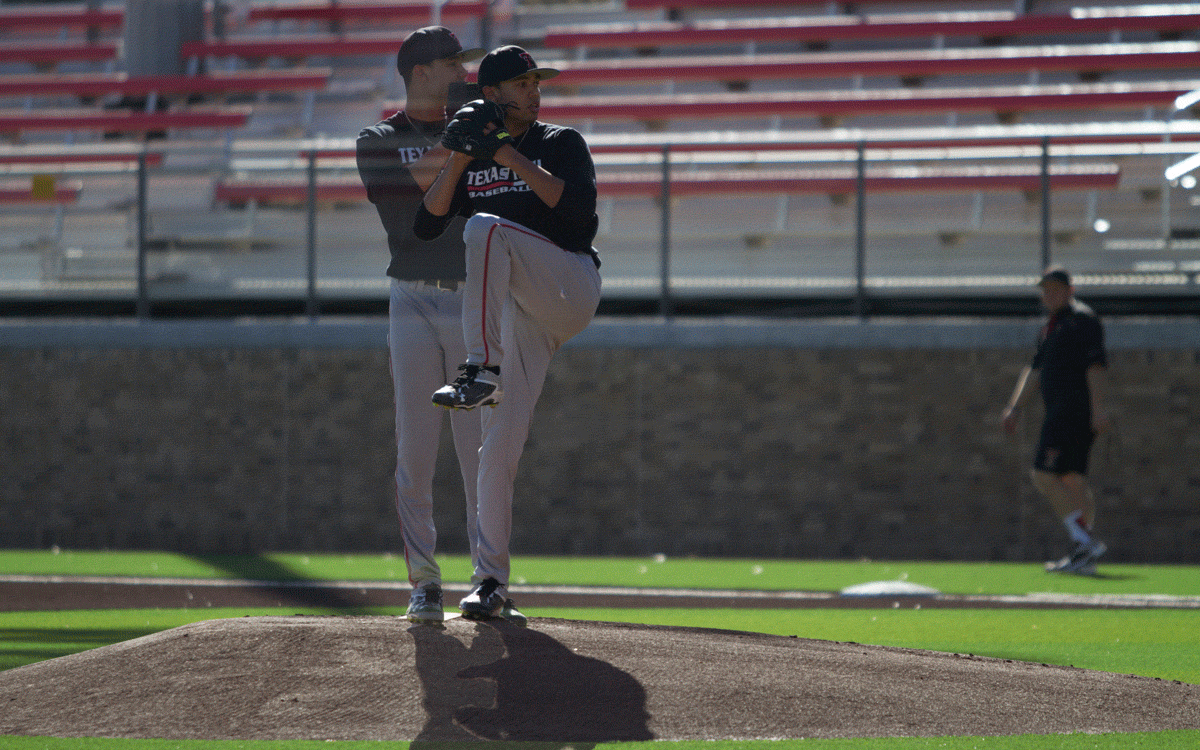 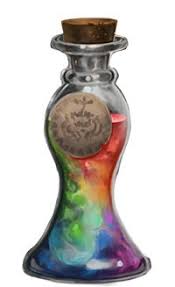 Throw a sword at it!
Girding
potion
Wand: disappearus!
OR
OR
[Speaker Notes: A1]
You point your wand and say “Disappearus!” and nothing happens. Ron shrieks as it gets closer! Hermione says to focus! You try again and the Spider goes *poof*! You saved the class!

No time to rest, you hear a strange voice calling for you to follow it. You feel like you should listen...
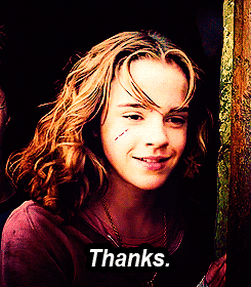 Continue
[Speaker Notes: A1]
You follow the voice and find out that it’s Moaning Myrtle down a side hallway. She says Hagrid’s in trouble and needs your help by his house! You rush there as fast as you can, and find him being attacked by a werewolf! “Help me Harry!”
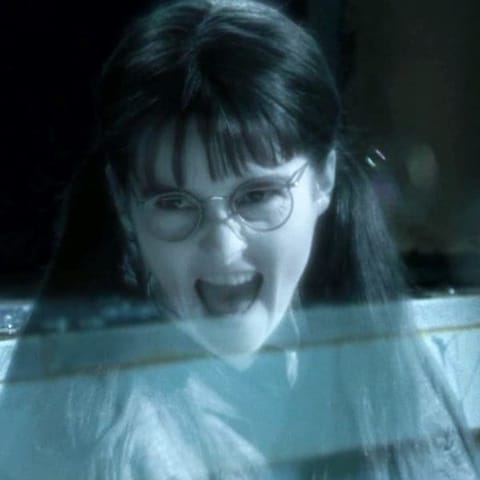 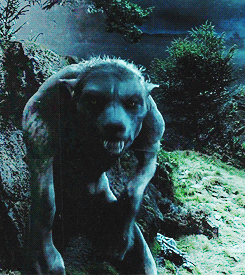 Continue
[Speaker Notes: A1]
How can you stop 
the werewolf!?
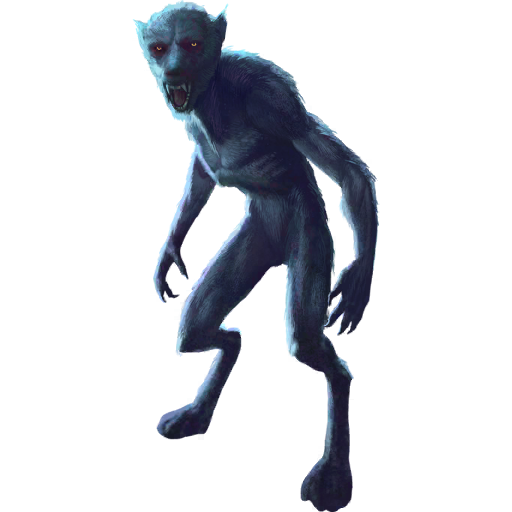 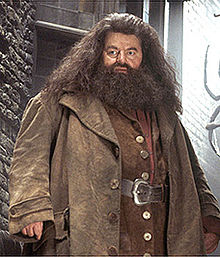 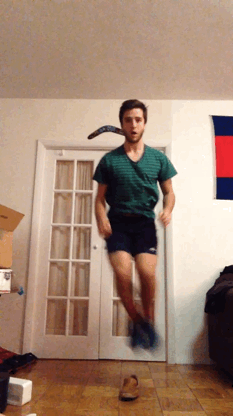 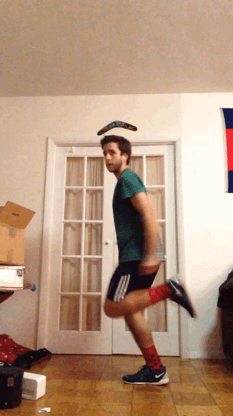 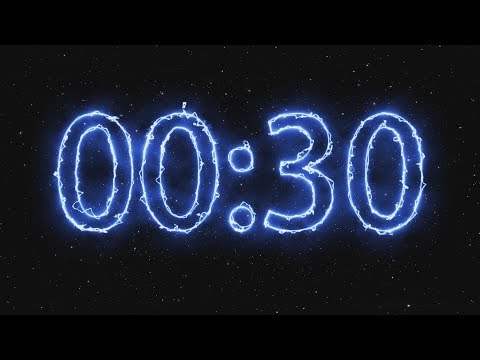 Use Wolfsbane!
Wand: Disappearus!
OR
[Speaker Notes: A1]
The werewolf regains its human thoughts, and apologizes for what she did! She runs off ashamed. Hagrid thanks you!

Where do you want to go next?
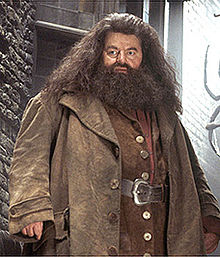 Thanks Harry!
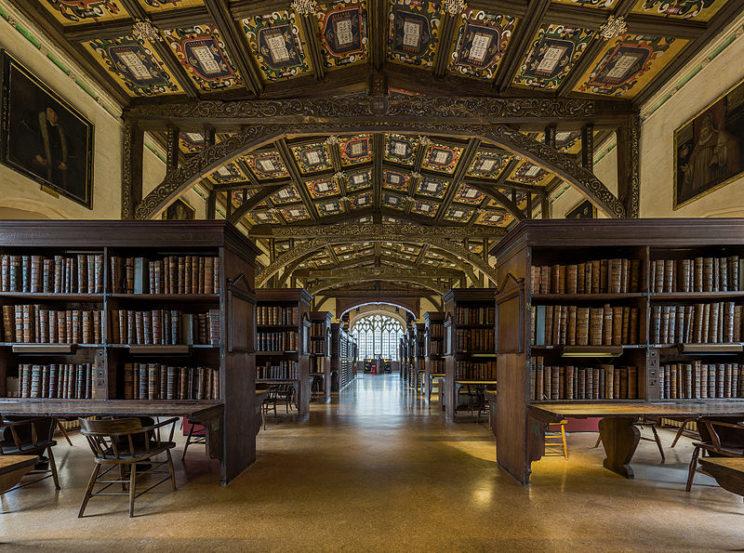 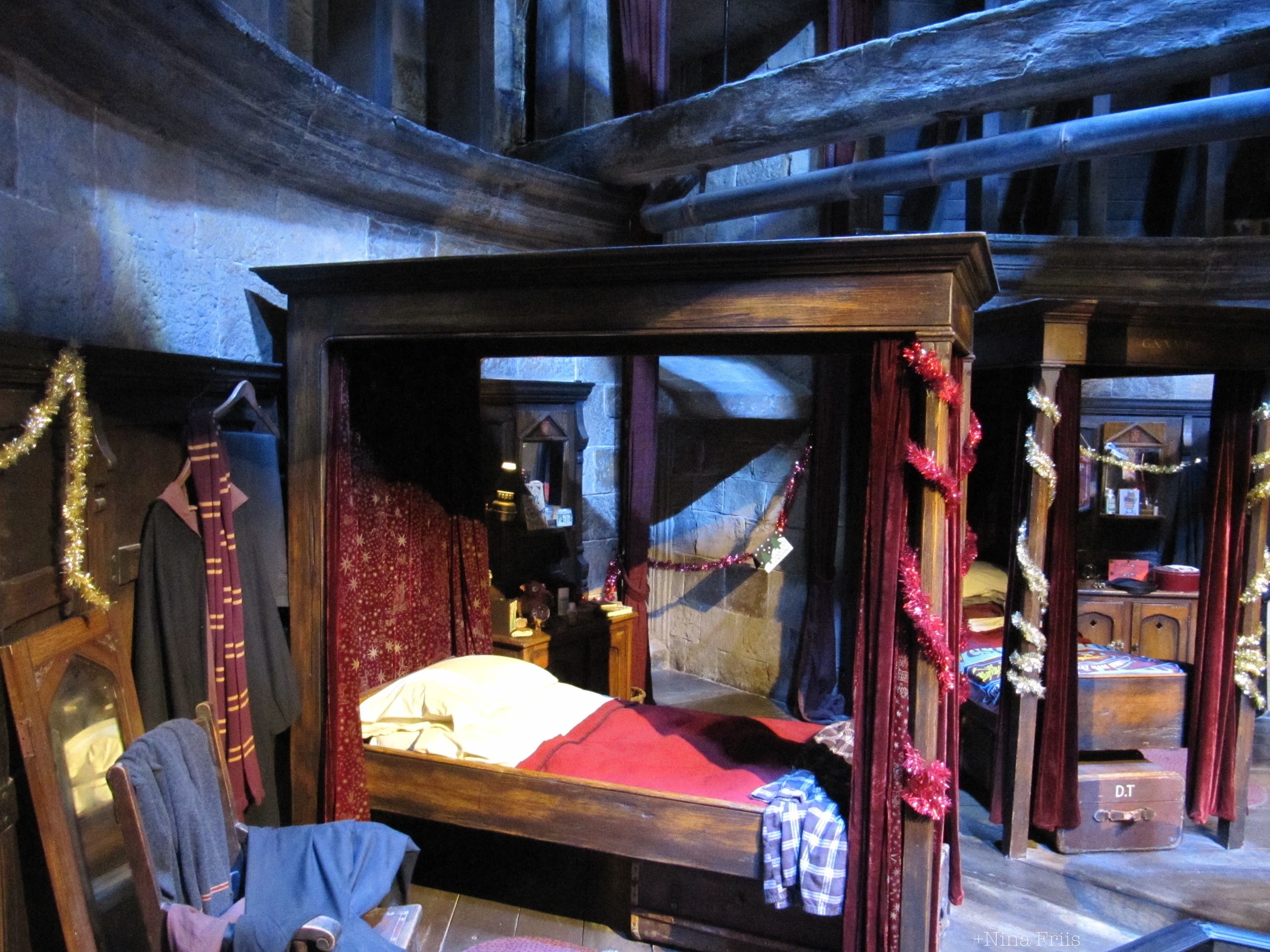 To the
Library
Your room
OR
[Speaker Notes: A1]
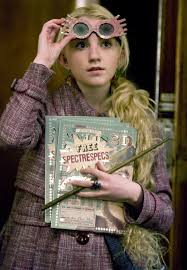 You run into Luna, and she asks you to dance with her 
as an experiment! Pick:
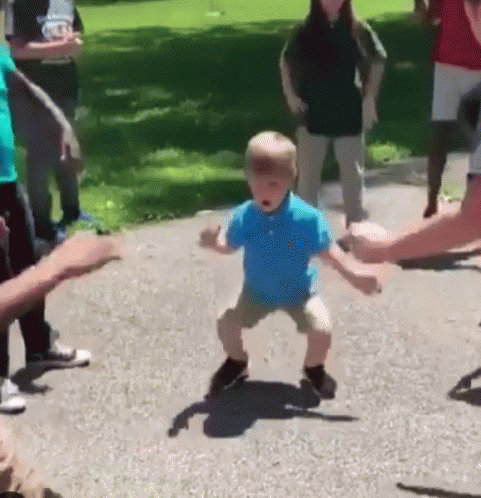 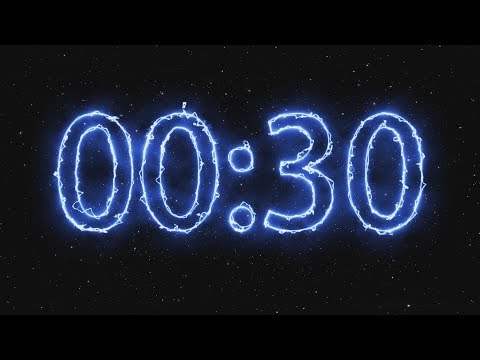 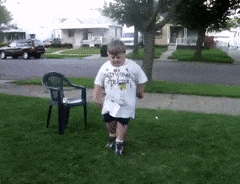 Cross
feet!
Spazz!
OR
[Speaker Notes: A1]
After a bit of embarrassment, Luna seems happy with the results. She writes in her journal and walks away...

You feel good about helping her, then all of the sudden, a Dementor appears out of nowhere! It’s about to attack a student!
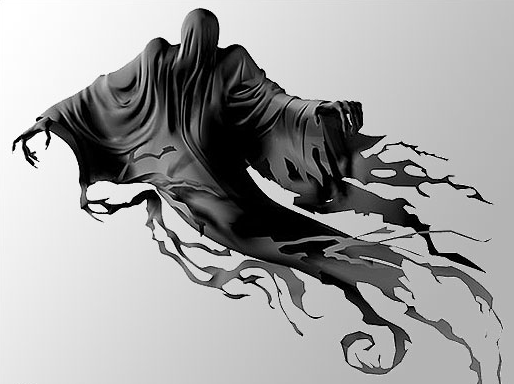 Continue
[Speaker Notes: A1]
How do you proceed?
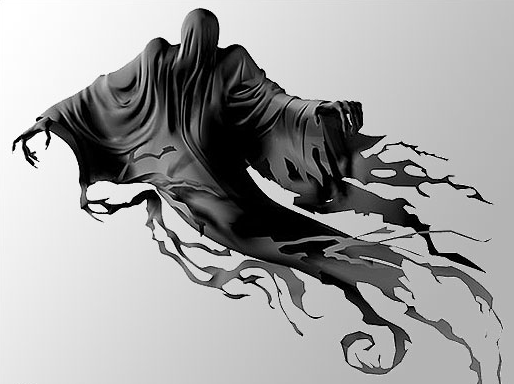 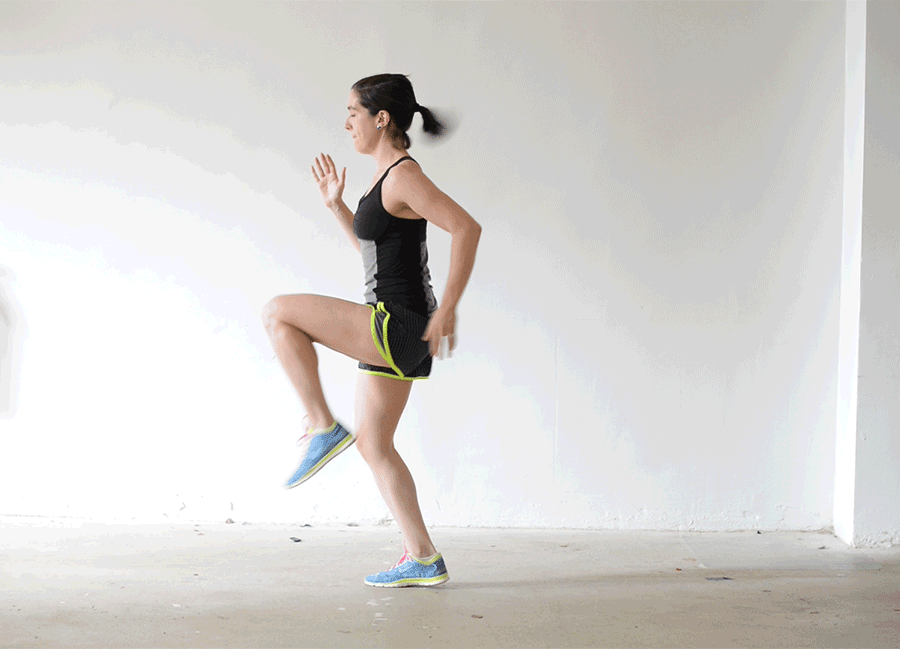 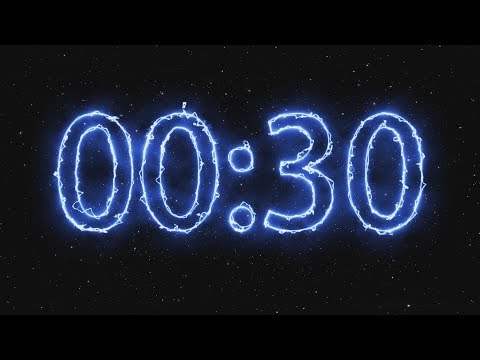 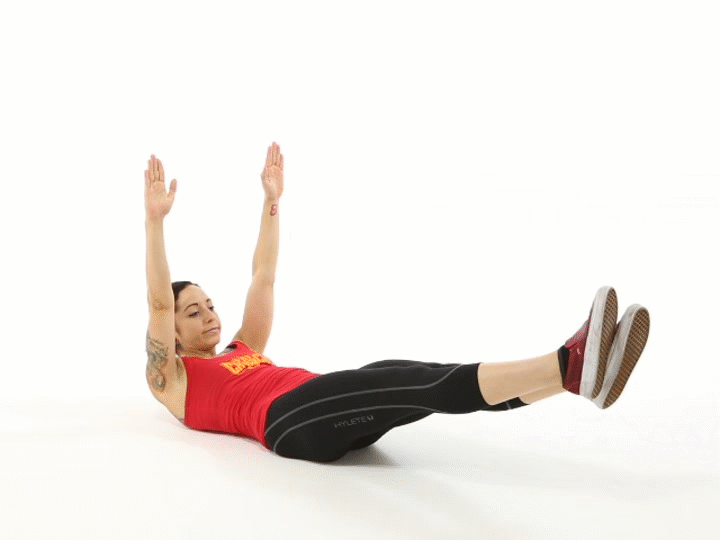 Tell everyone to run!
Wand: Patronus
Charm
OR
[Speaker Notes: A1]
You did it! One of the hardest spells to cast! The dementor is blown away! You look very tired...

All of the sudden Malfoy uses this opportunity to attack you. After all you did to save everyone!? Get ready to battle!
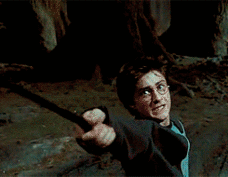 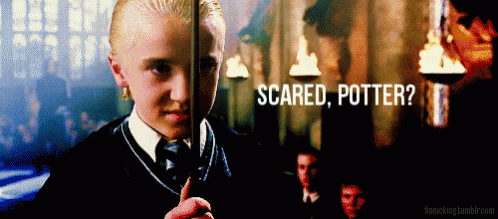 Continue
[Speaker Notes: A1]
What wand spell do you choose to use?
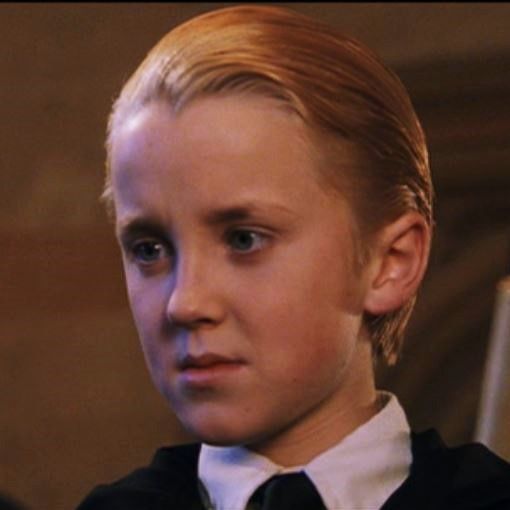 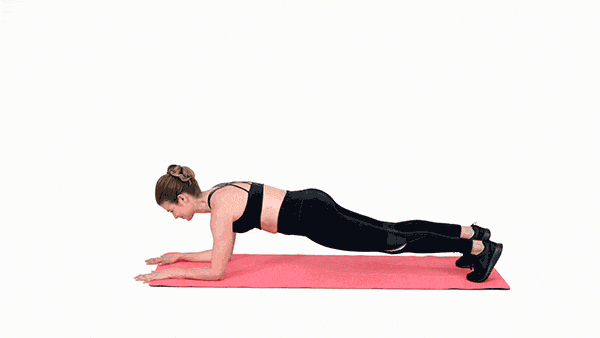 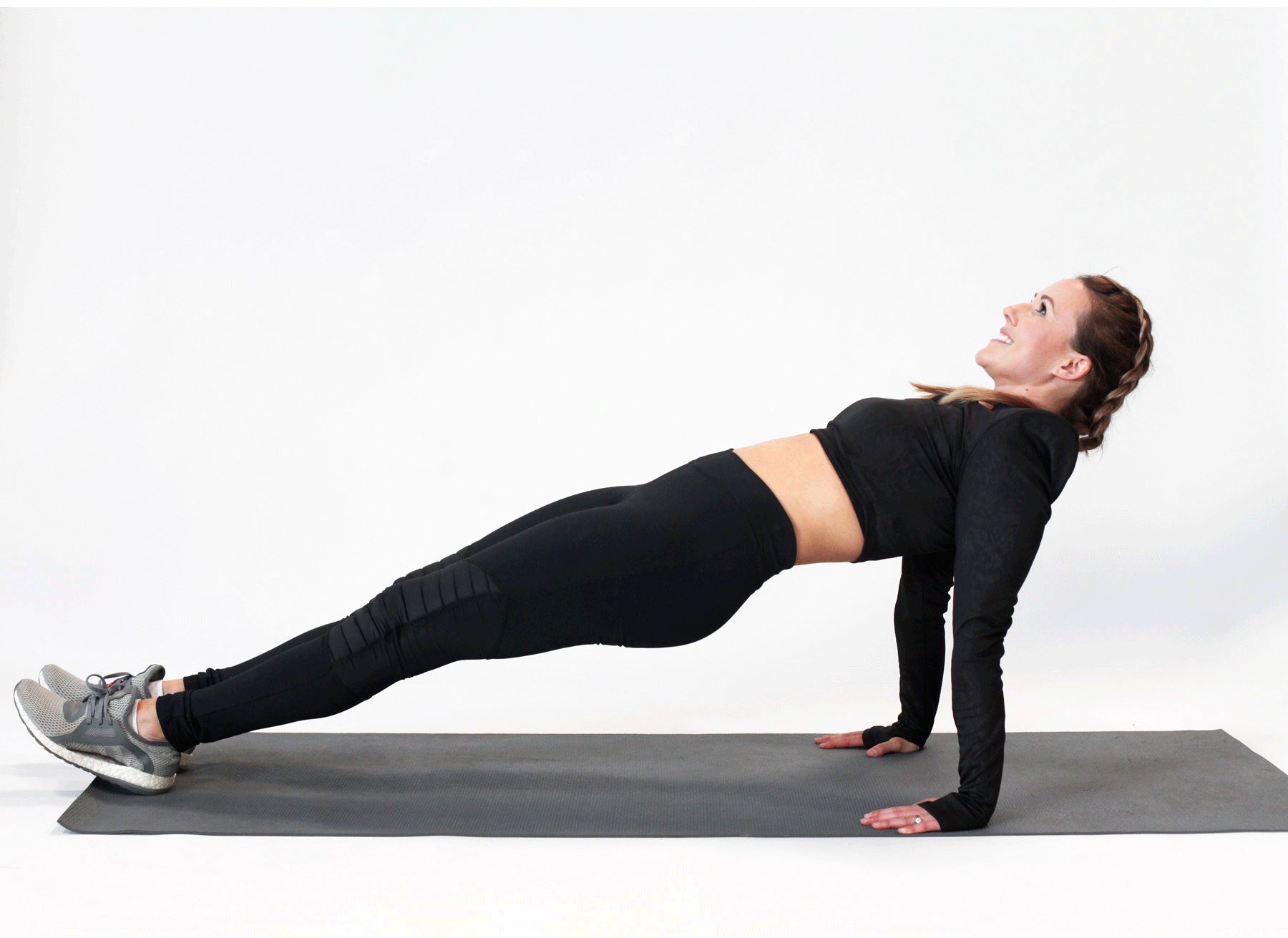 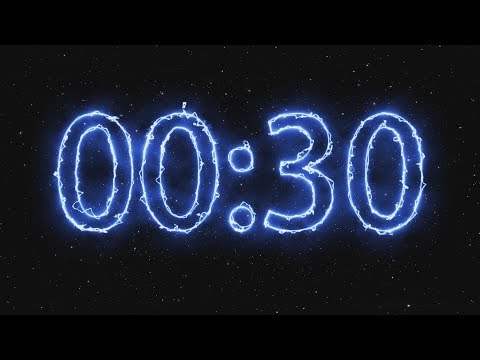 Fire!
Lightning!
OR
[Speaker Notes: A1]
Defeating the Dementor took a lot out of you, but you still have enough energy to defeat the annoying Malfoy! You knock him out and he’s taken to the nurse!
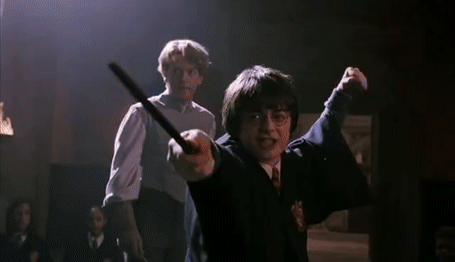 Continue
[Speaker Notes: A1]
With all the danger gone, you now have to decide where to go next. Do you visit Ron or Dumbledore?
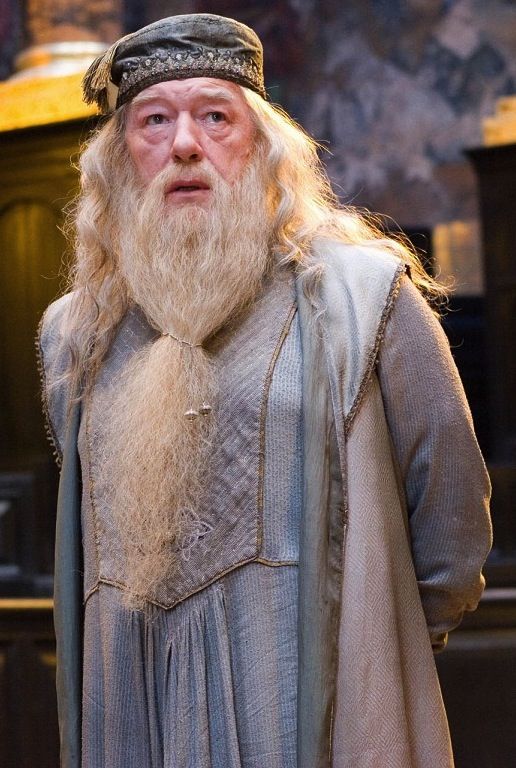 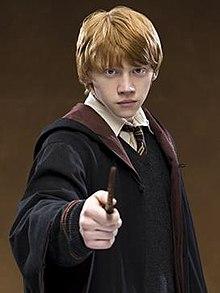 Dumbledore
OR
Ron
[Speaker Notes: A1]
On your way to visit, 
a rat squeaks and grows larger in the hallway...to become peter pettigrew! He says “hello potter” and attacks! Is there never a dull moment?
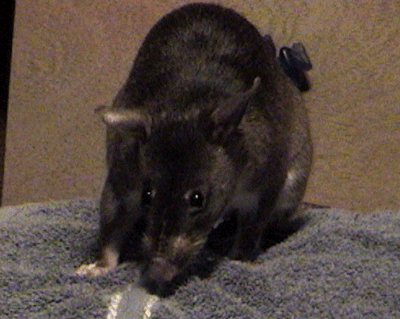 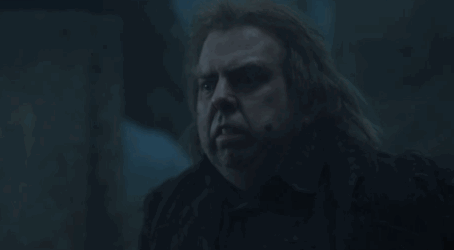 Continue
[Speaker Notes: A1]
You get one chance 
to react with your wand!
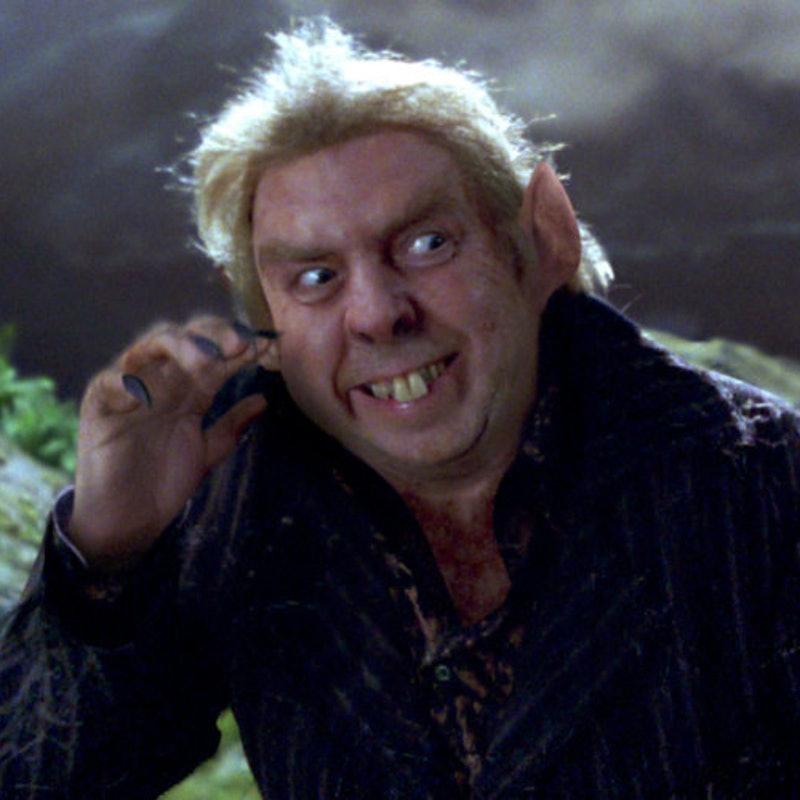 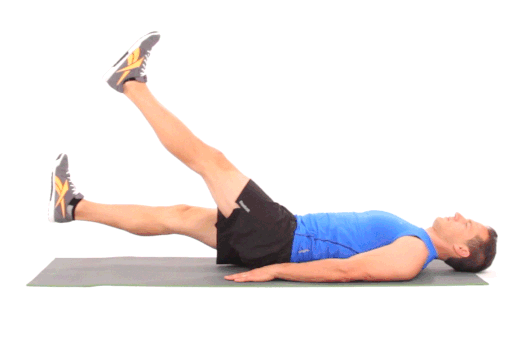 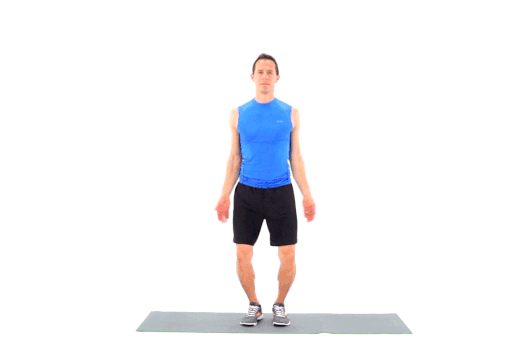 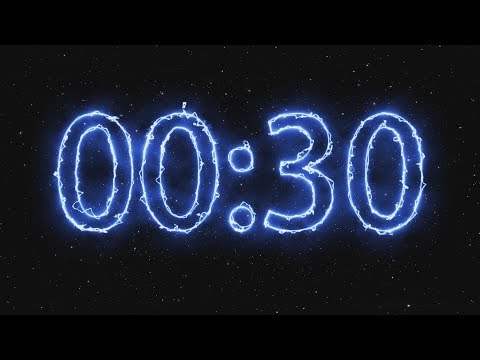 Cagus animus!
lightning!
OR
[Speaker Notes: A1]
You cast a force cage that stops Peter in his tracks. He shrinks back to a rat and is caught!

Before you can celebrate, a voice makes you tremble, “I’m going to destroy you.” It’s Lord Voldemort himself! What do you do?
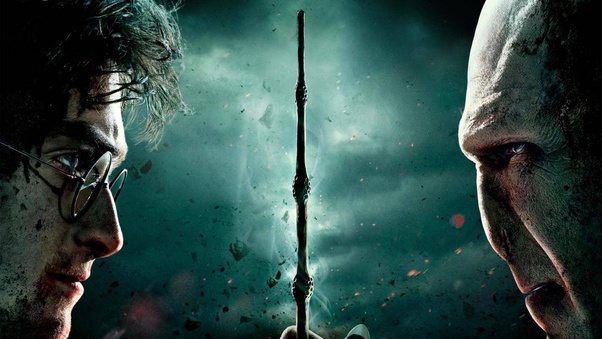 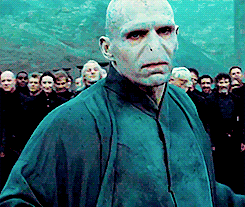 Continue
[Speaker Notes: A1]
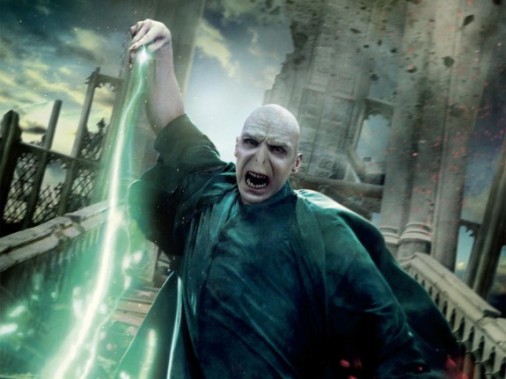 Make your choice!
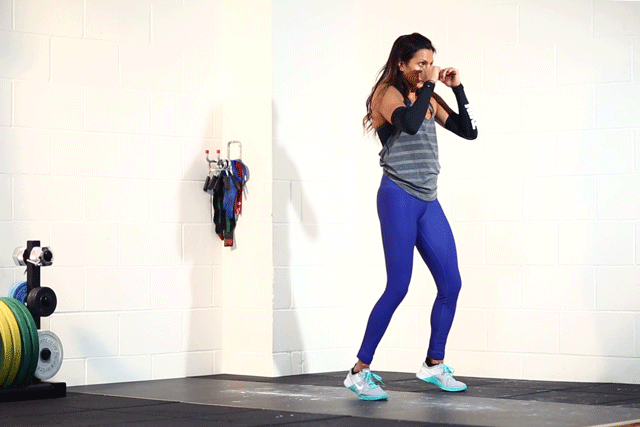 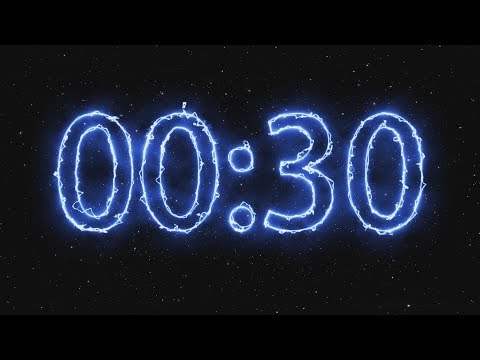 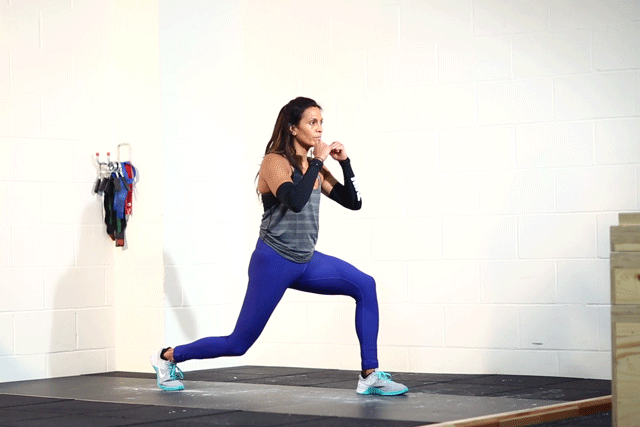 Block his attack
Start an attack
OR
[Speaker Notes: A1]
Voldemort didn’t anticipate your speed and power!
Continue
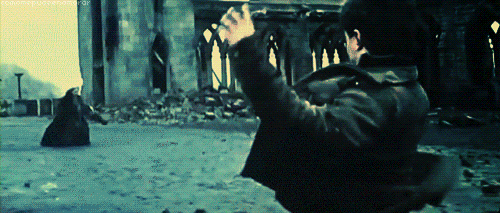 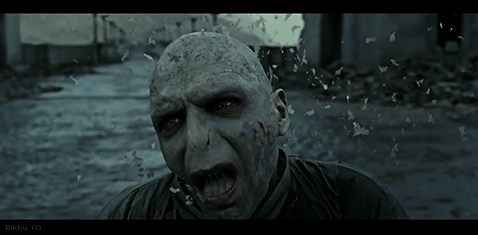 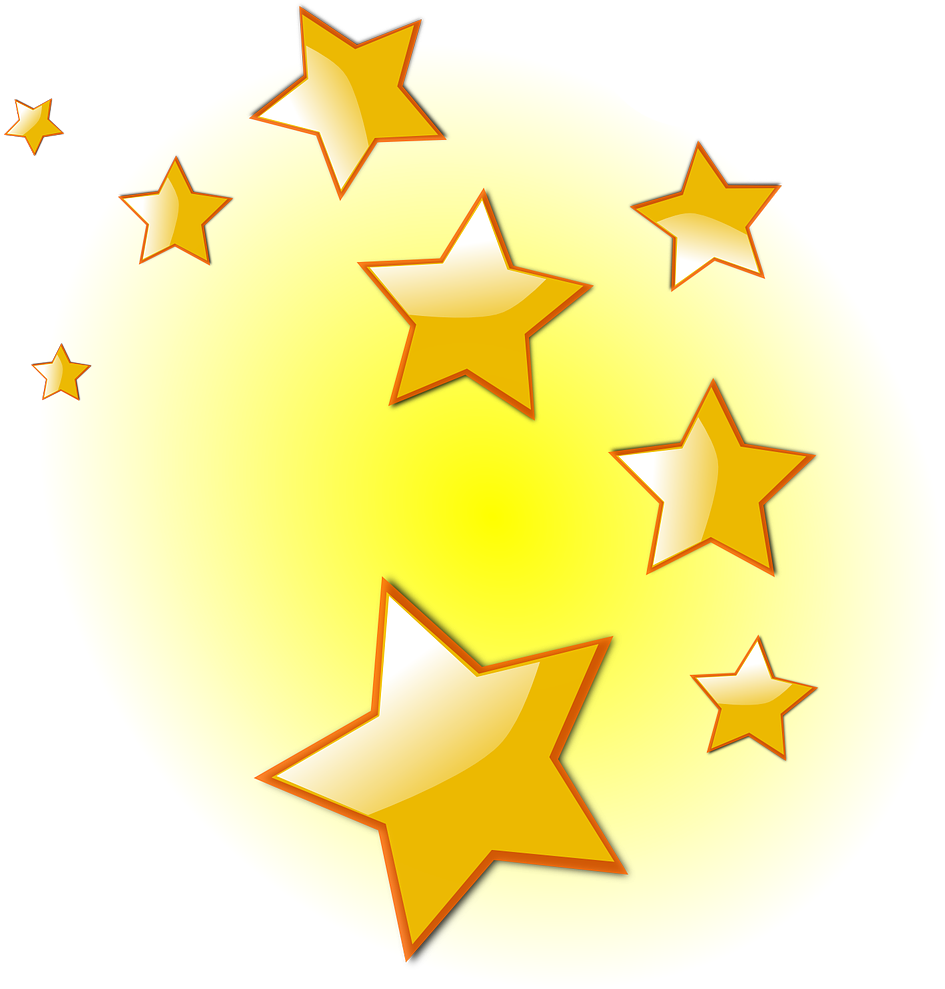 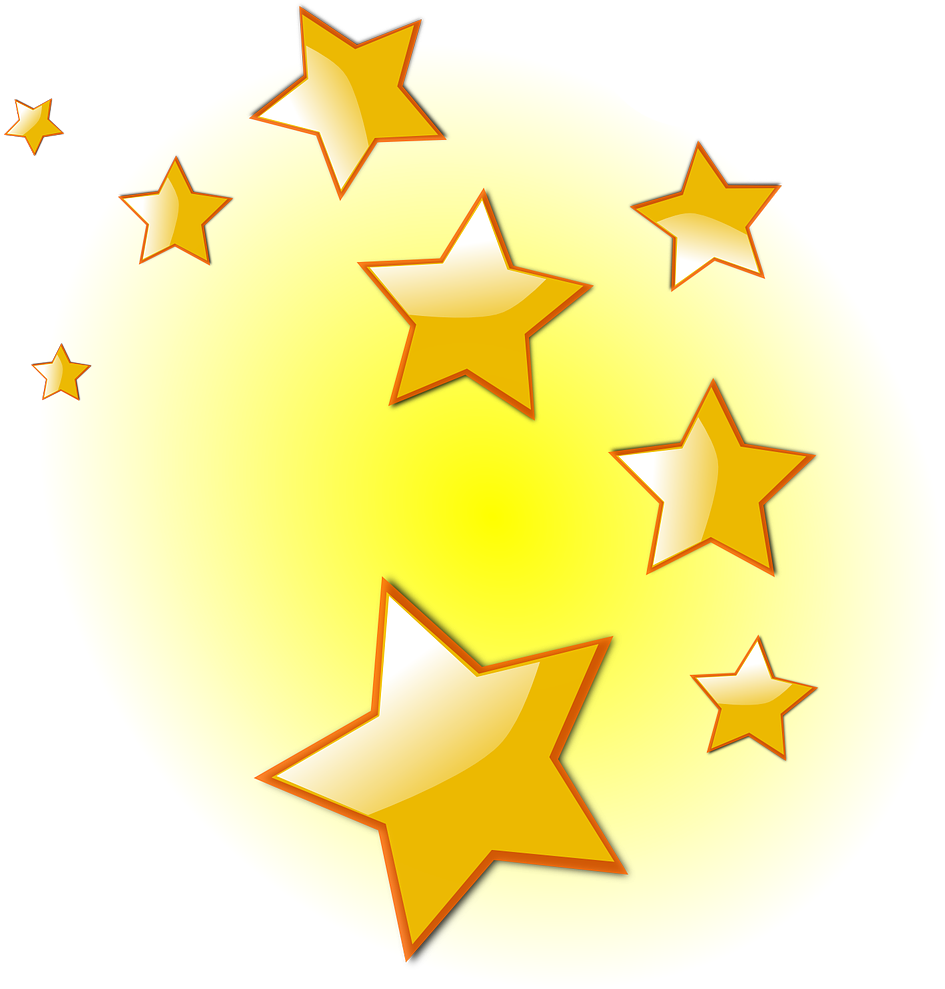 Congratulations! You have defeated
Lord voldemort!
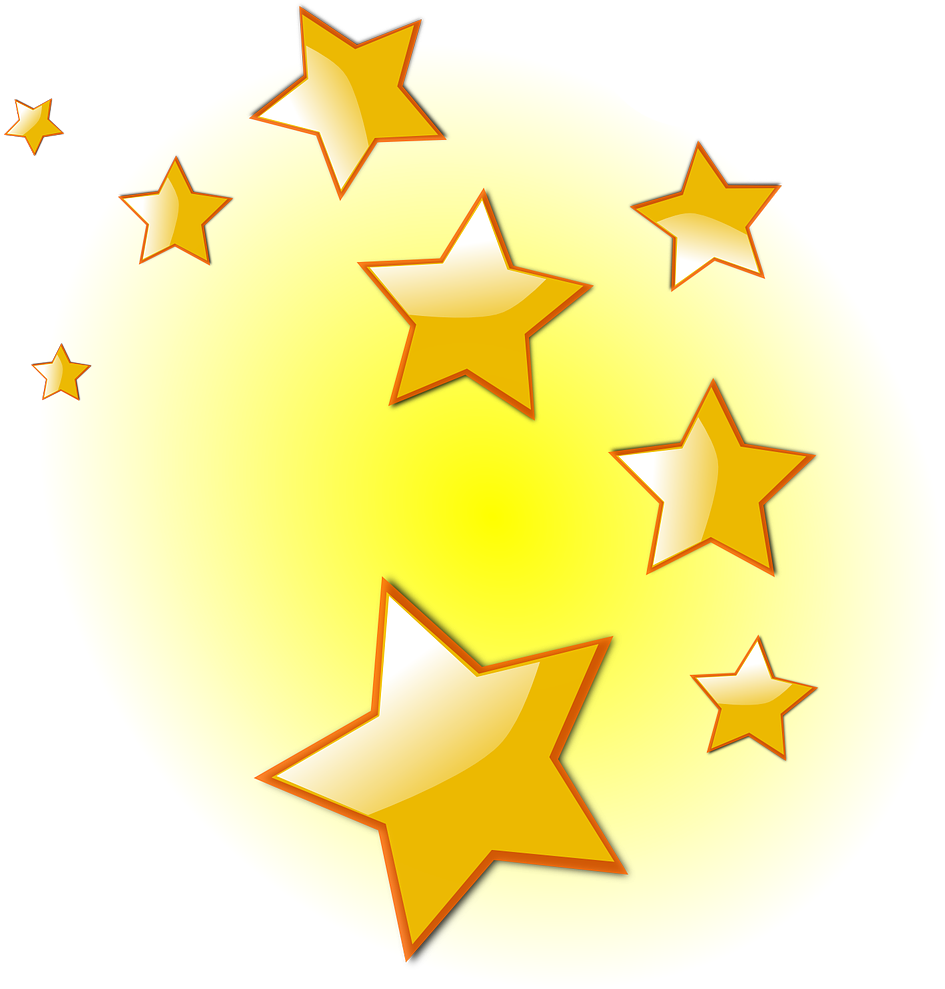 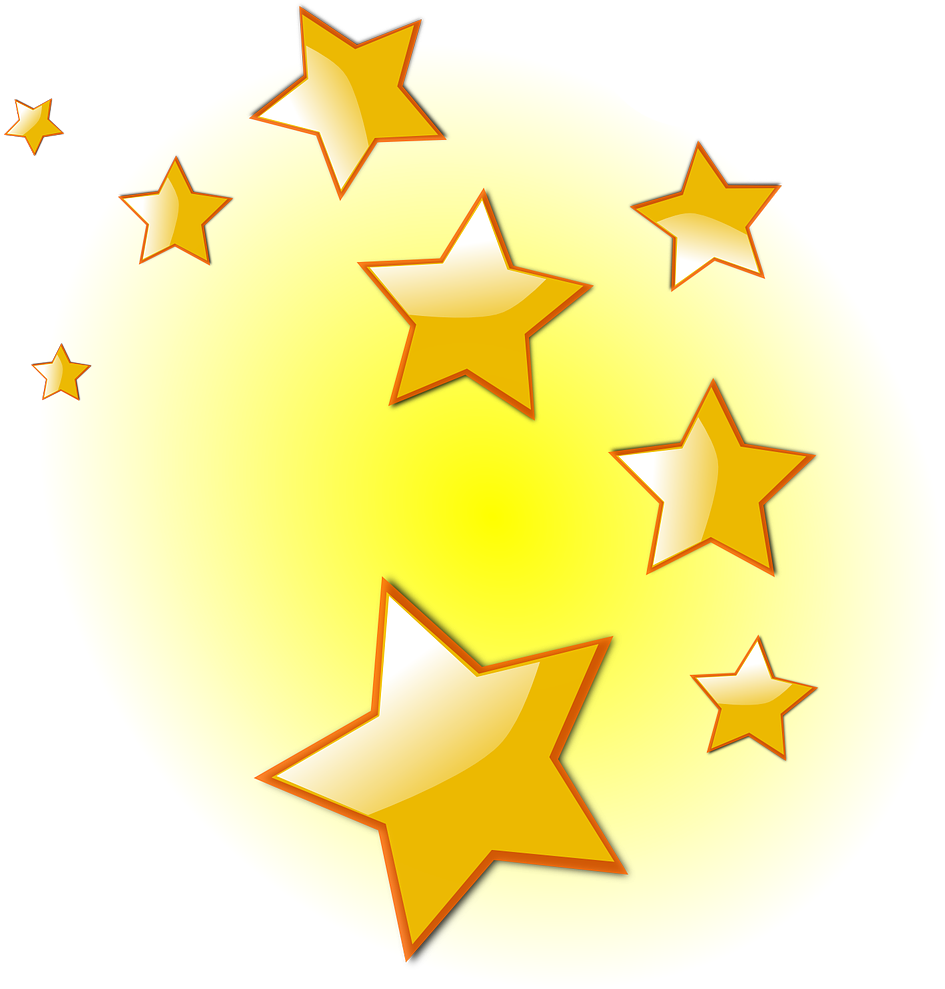 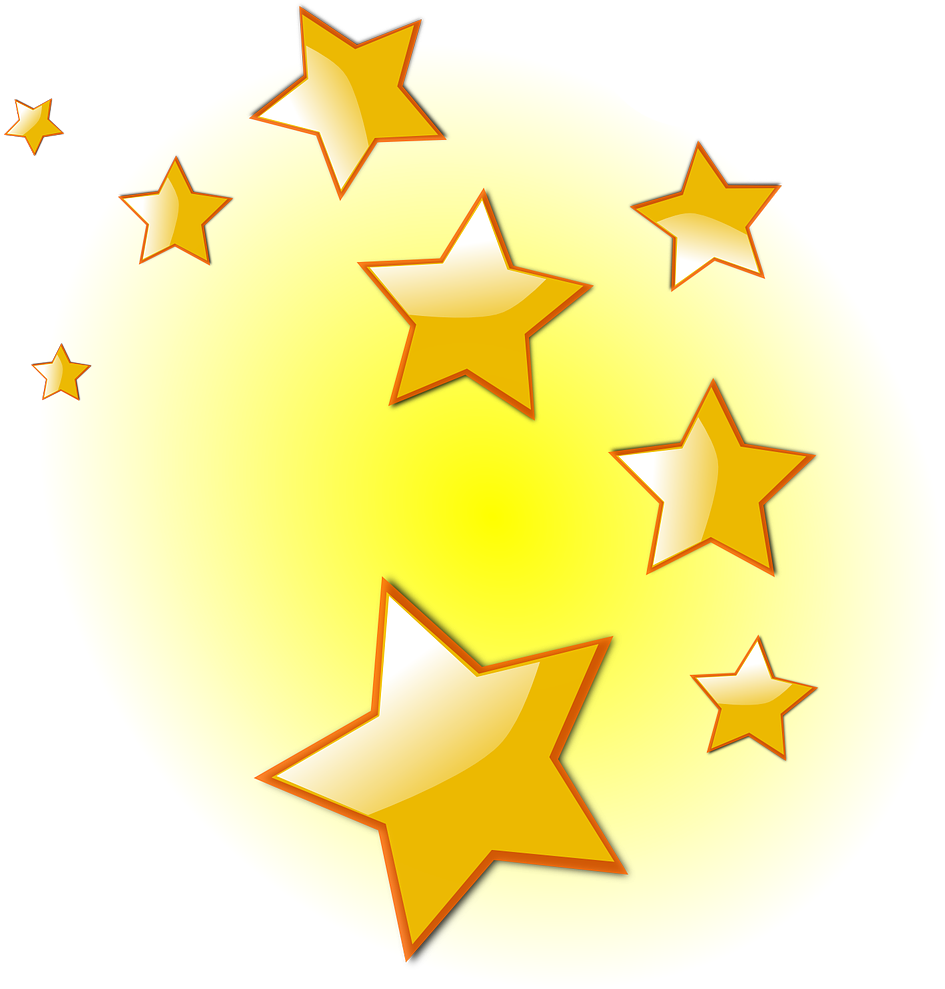 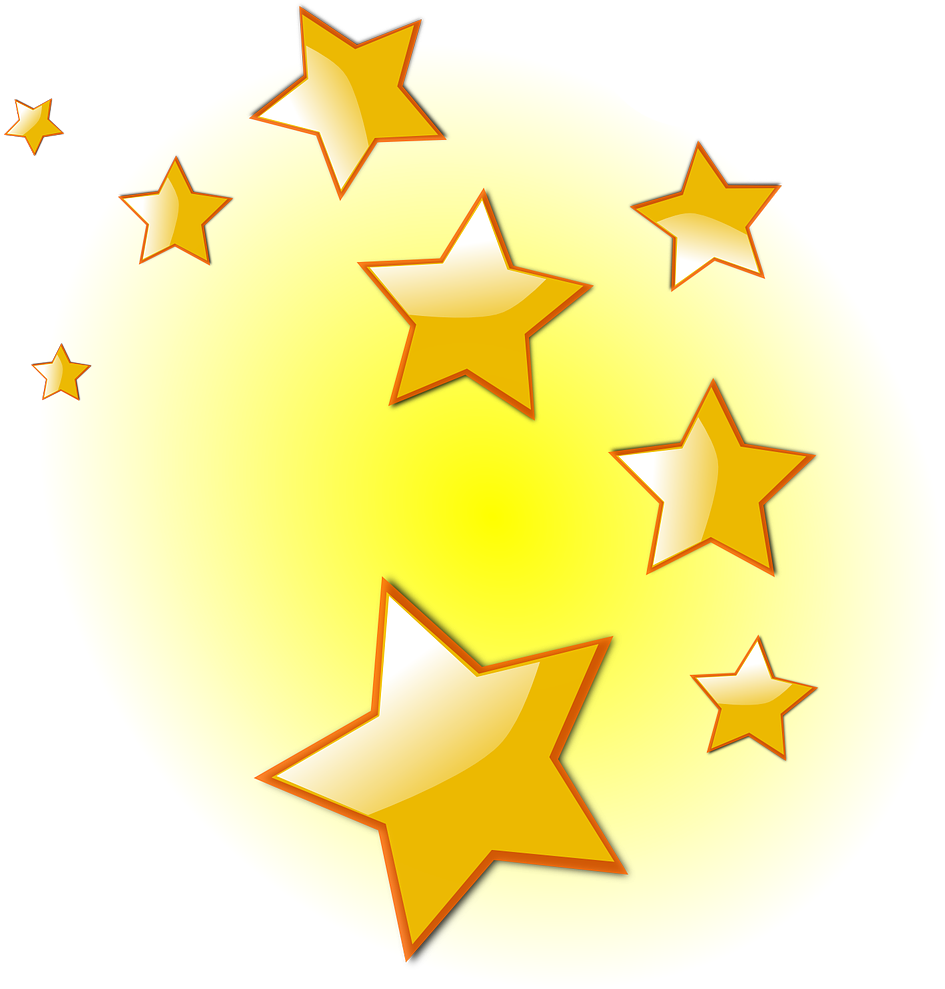 Try my superhero version!
You try to outrun the chicken, but it’s too fast! You’ve been roasted and defeated. Dust yourself off and 
try again!
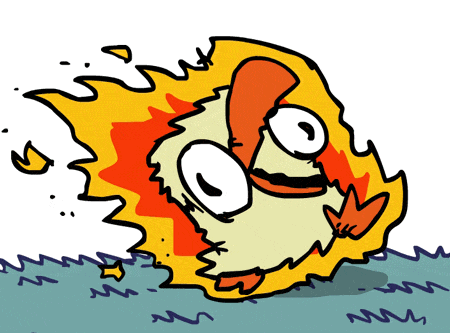 Try again!
you transform yourself into a heavy statue, and while you do fall down...you crumble into pieces! You have been defeated. Try again!
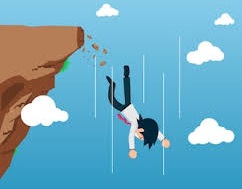 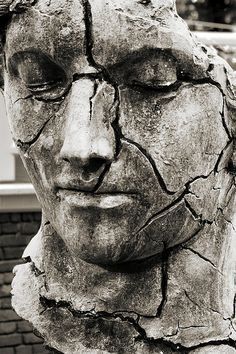 Try again!
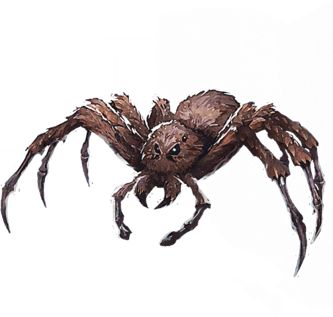 When you throw the sword, it bounces off the spider’s fangs. It pounces on you. You have been defeated. Try again!
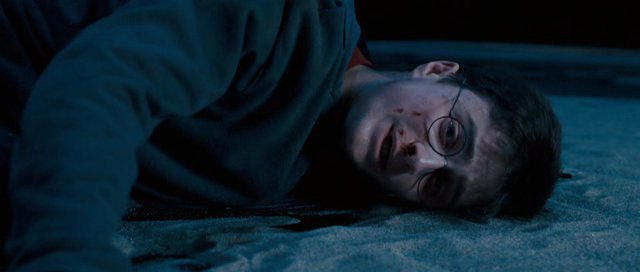 Try again!
You try to make the werewolf disappear, but it doesn’t seem to work on such a power creature! Before you can act again, it’s too late. You have been defeated. Try again!
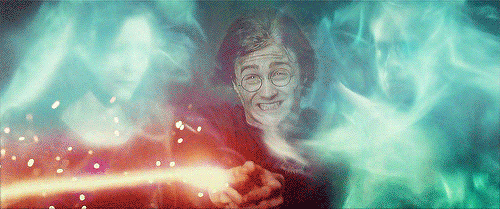 Try again!
When you run away, you trip on something and the Dementor gets you. 
You have been defeated. Try again!
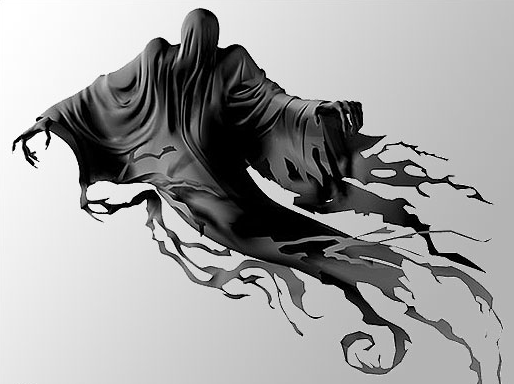 Try again!
You didn’t know that malfoy had a magical fire protection cloak on. He laughs as his spell knocks you out. You have been defeated. Try again!
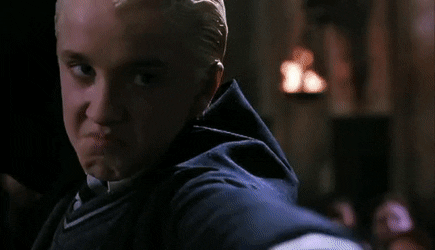 Try again!
You decide on lightning, which peter anticipated and blocks with ease. His spell knocks you out. You have been defeated. Try again!
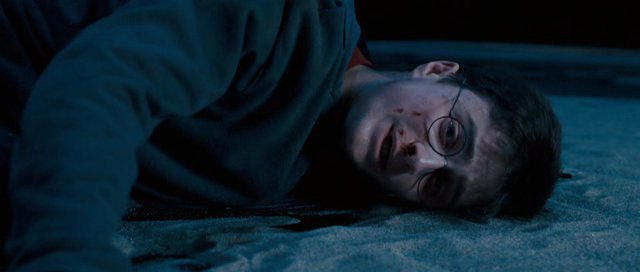 Try again!
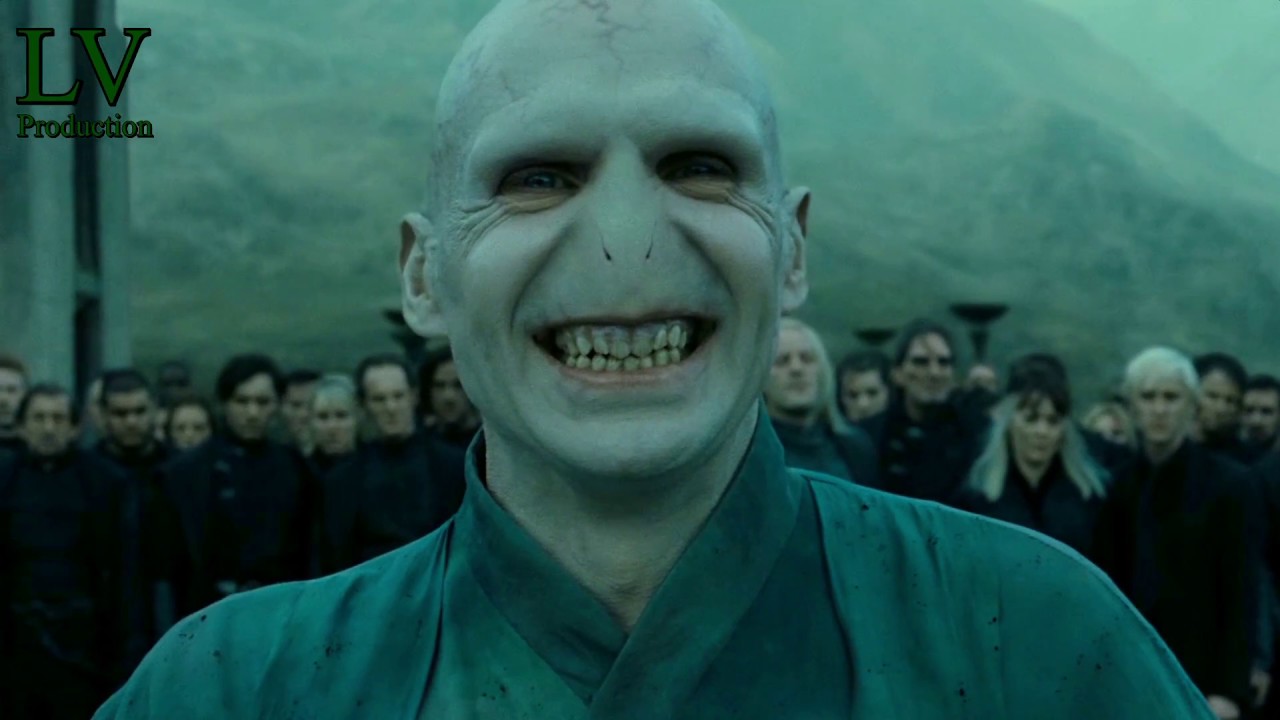 You decide to block voldemort’s attack, and it’s just too powerful and drains your energy quickly, leaving nothing to fight back with. You have been defeated. Try again!
I win, it is done!
Try again!
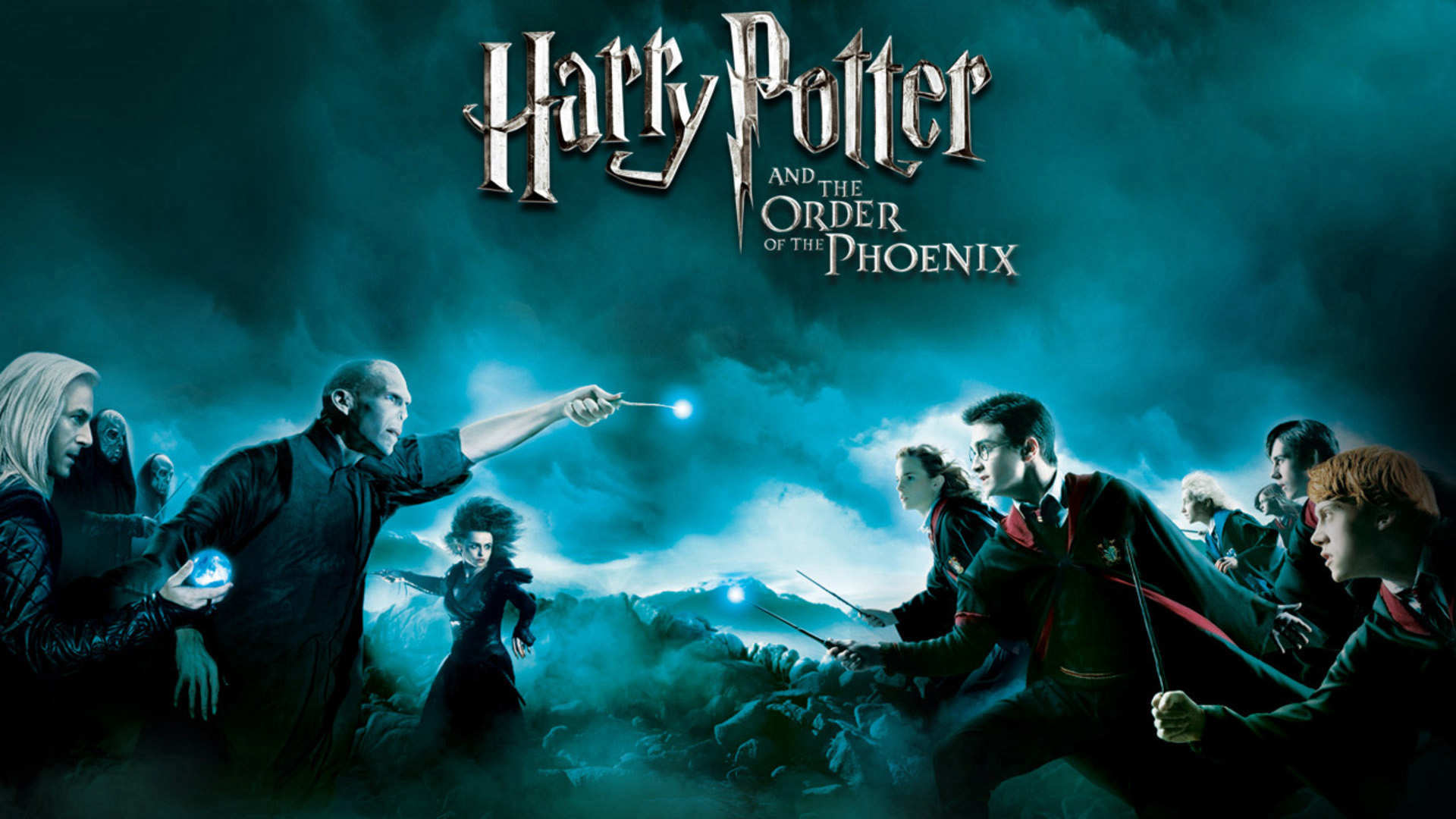 My website
Youtube
channel
This adventure was created by:
 Mike ginicola @physeddepot
TPT store
Follow me
On twitter